DEPARTMENT OF BASIC EDUCATION
PRESENTATION ON SCHOOL SAFETY 
TO THE PORTFOLIO COMMITTEE
MAY 2018
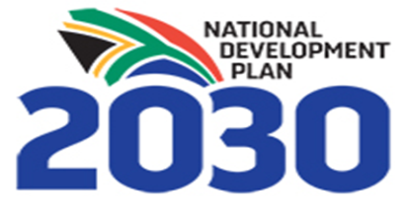 1
PRESENTATION OUTLINE
Overview

Reflecting on the prevalence of violence in schools and communities

CSTL and the National School Safety Frameworks

Priorities for the Prevention and Management of Violence in Schools

Introducing the protocols

Safe, Inclusive and Supportive Schools rely on
Inter-sectoral collaboration
Creating and maintaining a safe school climate
Committed school leaders
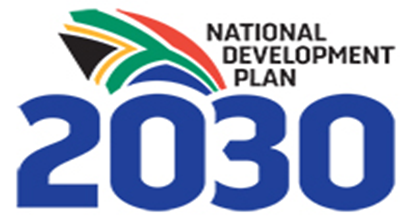 2
SCHOOL SAFETY
“Take learner safety into account when planning infrastructure.”

National Planning Commission: National Development Plan, November 2011)
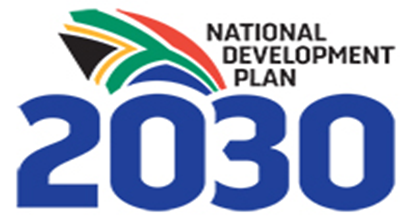 3
OVERVIEW
The education sector’s approach to school safety is aligned with the National Development Plan (NDP), Chapter 12: Building safer communities and the Medium Term Strategic Framework:   All people in South Africa are protected and feel safe (Outcome 3). 

Schools are a reflection of the communities in which they reside. Violence and bullying in the home/community negatively impacts schools, especially where there is a prevalence of E.G. hyper-masculinity, gender-based violence, crime, femicide, child abuse, gangs, alcohol and drug abuse, pornography, and online-exploitation.

According to the Centre for Justice and Crime Prevention (CJCP), violence at school is mostly perpetrated by members of the school community… i.e. it arises from within the school; and learner-on-learner violence is more likely to occur if a teacher is not in class, not on play ground duty and not supervising co-curricula activities.

There is no evidence to support claims that school violence in South Africa is escalating; however awareness of incidences is more readily available through social media and the viral dissemination of brazen acts of violence.

The General Household Survey (2016) asks whether learners have experienced
any form of violence, corporal punishment or verbal abuse at school during the preceding three months…
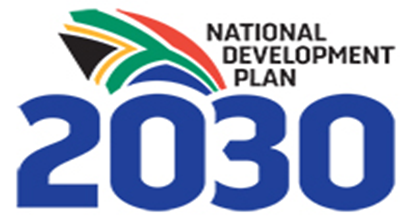 4
PERCENTAGE OF LEARNERS WHO EXPERIENCED ANY FORM OFVIOLENCE, CORPORAL PUNISHMENT OR VERBAL ABUSE
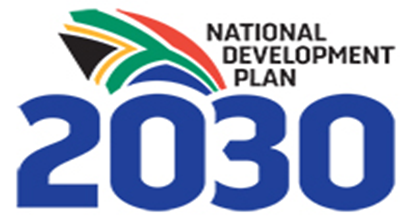 5
PERCENTAGE OF LEARNERS WHO EXPERIENCED ANY FORM OFVIOLENCE, CORPORAL PUNISHMENT OR VERBAL ABUSE
No significant gender differences in abuse reported
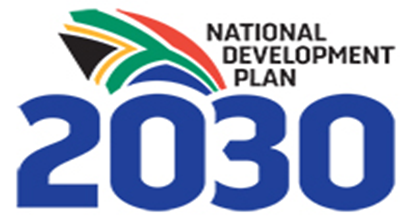 6
PERCENTAGE OF LEARNERS WHO EXPERIENCED ANY FORM OFVIOLENCE, CORPORAL PUNISHMENT OR VERBAL ABUSE
No significant age trends in abuse reported
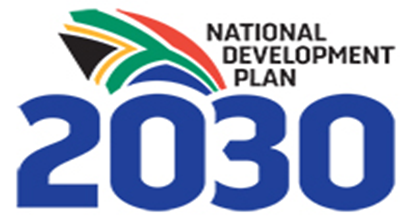 7
THE PREVALENCE AND IMPACT OF  BULLYING AT SCHOOL
Violence encompasses physical violence, corporal punishment, psychological violence, verbal abuse, bullying, cyberbullying, sexual abuse and harassment…
Bullying is an aggressive pattern of behaviour (not an isolated event), involving a real or perceived imbalance of power, and has an adverse impact on the victims, bystanders and bullies. The most vulnerable learners that are at a higher risk of being bullied attend no-fee schools, are gender non-conforming and/or have one or more disability.
TIMMS 2015 reported:
Bullying is far more common in no-fee public schools - almost half (48%) of learners reporting being bullied on a weekly basis, compared with just a quarter of those in independent schools.
Boys (47%) are more likely to be bullied than girls (40%) on a weekly basis.
Nearly one-quarter (23%) of all Grade 5 learners who report experiencing bullying on a weekly basis underperform, as compared to  those who almost never experience bullying scoring on average 72 points higher than those who were bullied weekly. 
TIMMS (2015) recommends the importance of self-regulatory, socio-emotional skills and positive self-concept, along side academic achievement, to improve learners’ performance and their experiences of learning.
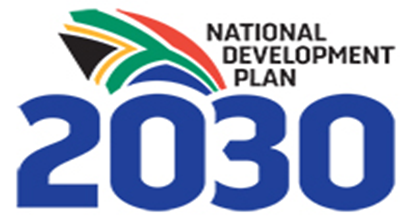 8
THE PREVALENCE AND IMPACT OF  SEXUAL ABUSE AND HARASSMENT AT SCHOOL
Violence encompasses physical violence, corporal punishment, psychological violence, verbal abuse, bullying, cyberbullying, sexual abuse and harassment…
Sexual abuse and harassment causes enormous suffering, academic underperformance and carries considerable health related costs. Despite this we know very little of the scope, form and context of sexual victimisation.
The Optimus Study South Africa (May 2016) is an attempt to shed light on the subject:
Annually SA’s police statistics (2013/14) account for between 18000 to 20,000 child sexual abuse cases; and estimates of under-reporting range from between 1-in-9 to 1-in-13.
In the general population of children and adolescents (between the ages of 15 to 17) over one third of young people reported having been exposed to some form of sexual abuse. In other words in a class size of 40 children, approximately 12 of those children would have experienced some form of child abuse and maltreatment.
Reporting of sexual abuse of boys is on the rise, especially younger, pre-adolescent boys.

The enormity of the impact on the education system raises the importance of 
schools’ preparedness to manage and deal with sexual abuse and harassment at school.
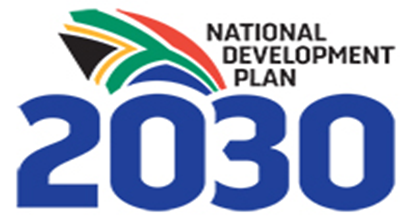 9
PREVALENCE OF SUBSTANCE ABUSE, CRIME AND VIOLENCE IN SOCIETY
National School Violence Survey (2012) showed that learners were acutely awareness of people at their schools who were involved substance-related activities, crime and violence:
One in seven (15.5%) reported knowing people at school who had done things that could have gotten them in trouble with the police, such as stealing, selling stolen goods or assaulting others.
47.1% knew people who smoked marijuana; 12.2% knew people who used illicit drugs and 6.3% knew the drug sellers.
Parental criminality was recorded at 9.4% and sibling criminality at 23.7% and 12.2% reported exposure to family violence.

The national Inter-departmental Anti-Gang Strategy has four-pillars:
Awareness - focusing on collaboration and engagement with communities 
Prevention - refers to services, programmes and activities of government and civil society that are designed to prevent people from joining gangs 
Intervention - are short, medium and long term and can be driven by law-enforcement agencies, communities and/or civil society organisations
Coordination – involves sequencing and synergising programmes, processes and interventions including joint operations and information-sharing platforms 
The gang-related incidents are prevalent across all provinces and most pronounced in the Western Cape, Eastern Cape, Free State, North West, Gauteng and KwaZulu-Natal.

Inter-governmental anti-gangs plans are required to give expression to the strategy.
Another National School Violence Survey is needed to further inform evidence-based decision making and trend analysis.
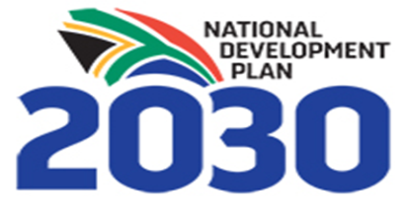 10
SCHOOL SAFETY PRIORITIES
CSTL is the regional, rights-based framework used to mainstream multi-sectoral support for child well-being and supports the Safe Schools activity area and the implementation of the National School Safety Framework ensuring: 
All schools have active school safety committees and school safety plans based on an audit of needs are in place and are reviewed frequently.
School perimeter is secured (fenced) and access controls (guard and/or surveillance) are in place and managed. Infrastructure plans for 2018/19 are informed by the Audit of the Districts’ school fencing coverage which highlights the schools that need to be prioritised.
School codes of conduct are aligned with the Constitution of South Africa and child-protection legislation; and is communicated and adopted/ agreed to by all school stakeholders.
Positive Discipline and Positive Behaviour Interventions and Support (PBIS) programmes including Protective Behaviour are implemented in all schools. 
Consequence management is timeously and consistently applied when responding to contraventions that put the learning environment at risk. 
Schools have systems in place to report violent incidences and criminal behaviour at local police station, to district and provincial office bearers and SACE.
All schools have systems in place to cope with secondary victimisation and other negative effects of violence and crime.
Schools have established relationships with their intergovernmental counterparts: Departments of Social Development; Health and Justice, to progressively ensure services such as counselling services; medical examinations and access to justice are effective and in the best interest of the child.
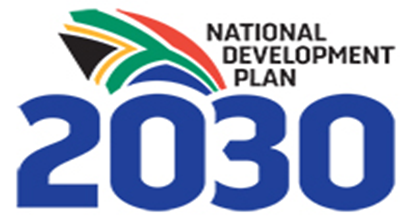 11
PRIORITIES FOR THE PREVENTION AND MANAGEMENT OF VIOLENCE IN SCHOOLS
ALL Schools collectively commit to prevent bullying – eliminate sexual abuse and harassment - deal with incidences of corporal punishment
The Minister launching a Bullying Prevention Campaign including the prevention of homophobic and transphobic bullying in schools.
The guide ‘Challenging Homophobic Bullying in Schools’ supports the campaign along with civil society participation in the Social Inclusion in Education Working Group initiated on 20/04/18.
Printing and distributing the the e-Safety Guidelines to schools; these will assist in empowering parents to understand different social media platforms. Training, in partnership with the CSIR on cyber-bullying will be delivered through provincial and district safety coordinators.
Planning to strengthen the implementation of the National Strategy for the Prevention of Alcohol and Drug Use Amongst Learners in Schools.
Disseminate and support the implementation of the two Protocols to strengthen consequence management in schools…
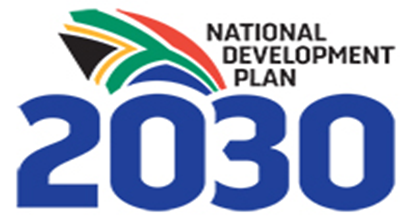 12
… THE TWO PROTOCOLS SUPPORT CONSEQUENCE MANAGEMENT IN SCHOOLS
The CEM of 14 – 15 September 2017 approved:
The Protocol to Deal with Incidences of Corporal Punishment in Schools; and
The Protocol for the Management and Reporting of Sexual Abuse and Harassment in Schools
In 2018/19 these documents will be widely disseminated with the intention to strengthen the adoption of the roles and responsibilities assigned to officials and educators at various levels of the education system.
Advocacy, training and/or support for School Safety Committees, Principals, School Governing Bodies, Teacher Unions, District and provincial officials.
The protocol foregrounds the following areas:
The steps to be taken by provincial, district, circuit and school SMT in reporting the incidents of corporal punishment as well as sexual abuse and harassment in schools.
The complaints procedures are outlined and the measures to be taken at every level of the system are explicit and include the labour relations processes in response to perpetrators of corporal punishment as well as sexual abuse and harassment.

In line with the NSSF the Protocols further support schools in ensuring safe and supportive learning environments that use protective behaviour, positive discipline, restorative justice, positive behaviour intervention support.
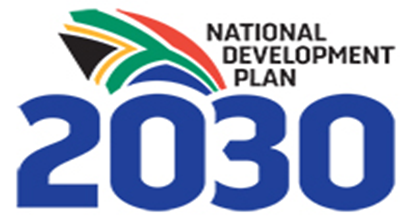 13
SCHOOL SAFETY IS A COLLECTIVE INTER-SECTORAL RESPONSIBILITY
DBE has entered into partnerships with the South Africa Police Service, and signed a Protocol with SAPS in 2015 ensuring: 
There are 20 205 schools are linked to local police stations to enhance the functionality of  School Safety Committees.
Police regularly visit schools as a matter of course.
DBE and SAPs have agreed to collaborate on identifying and closing taverns within 500m of a school’s perimeter.
Principals, SMTs and SAPs can agree to conduct in school random searches and seizures of weapons and illegal substance.
All violations are reported to SAPS and the wheels of justice turn swiftly.

All provincial education departments ensure:
LEARDERSHIP CHAMPIONS: District Directors and principals support the work of school safety coordinators and treat complaints and calls for help as matters of high priority.
SECTOR ALIGNMENT WITH TEACHER UNIONS, FAMILIES AND COMMUNITIES, CIVIL SOCIETY ORGANISATIONS AND DONORS to ensure safe, inclusive and supportive learning environments in all schools so that all children can reach their full potential.
FIT FOR PURPOSE INTER-GOVERNMENTAL WORKING RELATIONSHIPS:
Departments of Social Development are yielding positive results in terms of the services delivered by social workers in schools and the updating of the national child protection register.
Departments of Health are yielding services to children and adolescents.
Departments of Sports and Recreation and  Arts and Culture are supporting child and adolescent well being.
Strengthen the Protocols signed with SAPS, Department of Transport and allied agencies, RTMC, RAF, etc.
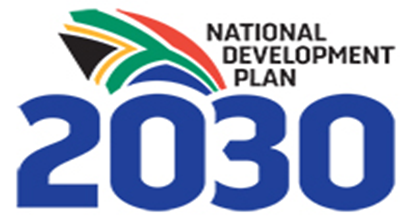 14
… CREATING AND MAINTAINING SAFE, INCLUSIVE AND SUPPORTIVE SCHOOLS ALSO RELY ON…
A Safe School Climate that ensures:
High expectations of all learners.
Maintaining order, positive discipline and protective behaviour know-how.
Positive teacher attitudes.
Firm oversight to ensure strong curriculum delivery, attendance and time on task; reliable and consistent supervision of lessons, break-time and extramural activities that support mass-based participation.
Resources and support for capacity development through training and professional learning communities.
Reward and incentivise.
School Leadership that commits to: 
Resourcing school safety as an enabling priority for improved learner attainment.
Ensuring school safety plans are living documents that are renewed through repeated cycles of planning, acting, observing and reflecting.
Engaging parent, community and intergovernmental support while ensuring communication is frequent and informative about the sector/school’s response to school safety and the promotion of learner well being.
Enforcing the rule of law, policies, protocols, frameworks and codes of conduct that protect children and adolescents from all forms of violence. 
Screening of ALL school staff to ensure they are good to work with children.
Providing safe, accessible, child-sensitive, confidential reporting mechanisms.
Reporting violations promptly and consistently following-up to ensure effective consequence management.
Taking active measures to prevent secondary victimisation, break the culture of silence and dislodge complicit behaviours.
Supporting referrals to SAP, health, social development and other services, while also ensuring easy-access to counselling and support at school.
Working with SACE, Social Development and Justice to ensure perpetrators are removed from the education system.
This multi-sectoral and multi-pronged approach can secure positive learning outcomes – 
transforming  ‘unsafe schools’ into ‘model schools of choice’
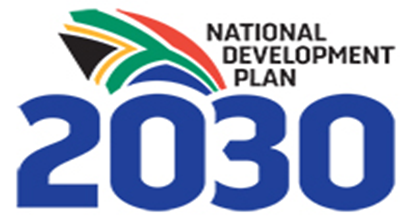 15
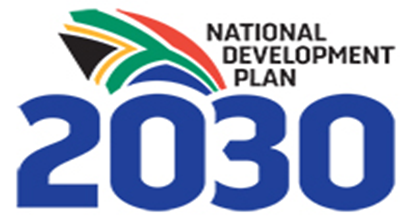